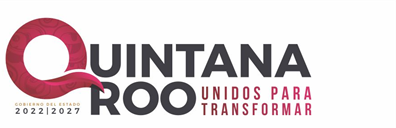 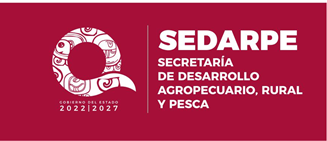 COORDINACIÓN DE ARCHIVOS 
DE LA SEDARPE
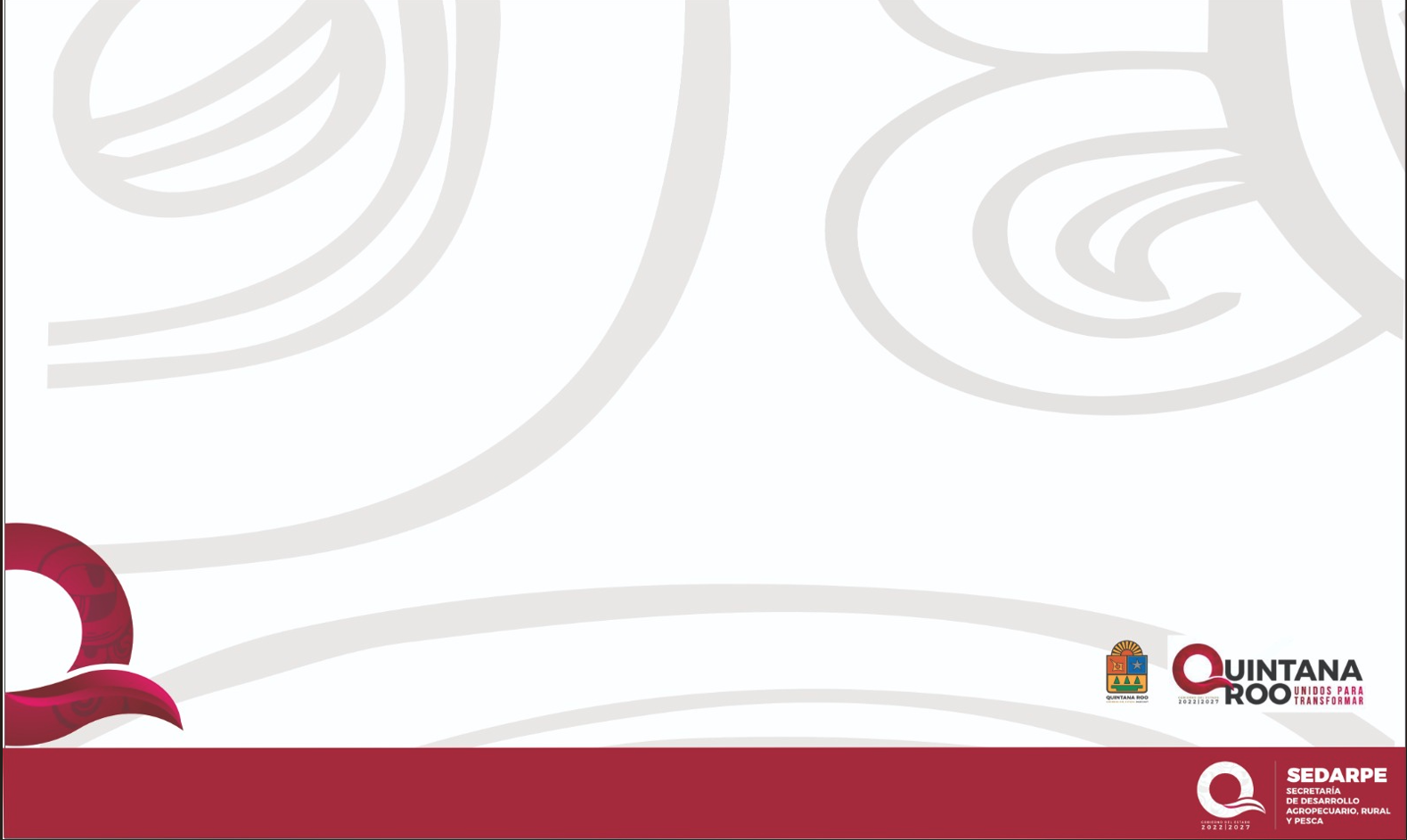 COMPOSICIÓN ESTRUCTURAL DEL SISTEMA INSTITUCIONAL DE ARCHIVOS
Área Coordinadora de archivos
Área de correspondencia
Archivo de Trámite
Archivo de concentración
Archivo Histórico